Elaine Wethington, Professor, Cornell University| Pain and Aging: Measurement, Mechanisms, and Management Preconference Session
DISCLOSURE
I have no relevant commercial relationships to disclose.
A Life Course perspective on Pain Research
Elaine Wethington
Professor, Department of Human Development, Department of Sociology, and Gerontology in Medicine
Cornell University & Weill Cornell Medicine
Co-Director, Translational Research Institute on Pain in Later Life (TRIPLL)
Pain and Aging: Measurement, Mechanisms, and Management preconference at the IAGG World Congress of Gerontology and Geriatrics, San Francisco, CA, July 23, 2017
the Life Course perspective
A theoretical perspective for studying lives as they unfold over time
Increasingly applied to studying health and health behavior 
Integrates findings about health disparities from many different disciplines
The Framework of the life course perspective on health (Wethington, 2005)
Recognizes childhood and adolescent influences on life-long health and health behavior, including family and neighborhood factors 
Incorporates current influences on health and health behavior (personality, decision-making, recent life transitions, stressor exposure)
Takes into account the collective life history of different social groups where there are health disparities (e.g. discrimination)
What is the benefit of a life course perspective on pain?
Understanding the long-term consequences of pain, the impact of contextual factors (Walco, 2004)
Focus on developmental mechanisms (environmental as well as genetic)
Descriptive study of age-related changes and their determinants
Uncover individual trajectories to pain in later life
What is the benefit of a life course perspective on pain?
Understanding how the pain experience changes or persists over the life course in relationship to life course development and exposures (Dunn et al., 2013)
Childhood factors
Psychological factors
Social determinants
Pain research would benefit from attention to life course transitions, social determinants and critical periods of development where health trajectories are set in motion
Adapted from Wethington, 2005
Biological Factors
Disease severity
Nociception
Inflammation
Brain function
Psychological Factors
Mood/affect
Catastrophizing
Stress
Coping
Pain and Disability
From Roger Fillingim’s Introduction: the Biopsychosocial Model of Pain
Social Factors
Cultural factors
Social Environment
Economic factors
Social support
Biological Factors
Disease severity
Nociception
Inflammation
Brain function
Psychological Factors
Mood/affect
Catastrophizing
Stress
Coping
Pain and Disability
A Life Course Perspective on the Biopsychosocial Model of Pain
Social Factors Affecting Development
Critical periods of development 
Neighborhood, community, family
Key life transitions
Group collective experience (discrimination)
Some current applications of the Life course perspective to pain
Abuse during childhood and chronic pain in adulthood
Childhood obesity and adult pain
Interesting studies!
Contexts and constraints may affect….
Not only development of pain conditions
But also, recognition and treatment seeking
Decision making in adulthood
Expanding “critical periods”
From a recent issue of Biodemography and Social Biology (2017, 63:1)
Zajacova & Montez:  worsening physical functioning trends by educational attainment among US men and women age 45-64 (2000-2015 NHIS)
Olson, Hummer & Harris: document clusters of unhealthy behaviors among US young men and women from which women are more likely to “age out” (Add Health data)
Falconi:  timing and individual differences in perimenopause may be associated with  female life expectancy (health records)
Linked Lives as a key context for designing interventions
Household and family  context shapes responses to interventions
Family conflict is associated with poor trial adherence (Phillips, E. G., et al. Obesity. Online first, 2017)

Lack of family support for weight loss strategies may complicate trial adherence (Eldridge, J., et al. 2016. Appetite 96(1):129-37. PMCID: PMC4685945)
  
Helpful friends and family are associated with weight loss trial attrition (Winston, G. , et al. . 2015. Obesity 23:1570-6. PMCID: PMC4669882)
Linked trajectories of adversity across life
A consistently low socioeconomic trajectory across life is associated with chronic disabling pain among older adults (Lacey et al. 2012)
Childhood abuse and subsequent poor socioeconomic trajectory may be associated with long-term poorer rehabilitation outcomes after pain treatment (McMahon et al., 2015)
Abuse during childhood and subsequent abuse during adulthood is associated with pain frequency and severity among women (Green et al., 2001)
Concluding thoughts
Incorporation of life history into pain intervention development and subsequent translation into practice may be improved by including additional insights from the life course perspective

Life history and current social context frame pain treatment seeking in adulthood
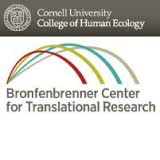 Acknowledgements
NIA R13 AG053044-01
NIA 3 P30 AG022845
Cary Reid
Roger Fillingim
Further reading
Drevin, J., et al. (2015). Adverse childhood experiences influence development of pan during pregnancy.  Acta Obstetrica et Gynecologica, 94, 840-845.
Dunn, K. M. (2010). Extending conceptual frameworks: Life course epidemiology for the study of back pain. BMC Musculoskeletal Disorders, 11, 23. 
Dunn, K. M., Hestbaek, L., & Cassidy, J.D. (2013). Low back pain across the life course. Best Practice & Research Clinical Rheumatology, 27, 591-600.
Green, C., et al. (2001). The role of childhood and adulthood abuse among women presenting for chronic pain management. The Clinical Journal of Pain, 17, 359-364.
Lacey, R. J., Belcher, J., & Croft, P. R. (2012). Does life course socio-economic position influence chronic disabling pain in older adults? A general population study. European Journal of Public Health, 23(4), 534-540.
Further reading (continued)
MacFarlane, G. J., deSilva, V., & Jones, G. T. (2011). The relationship between body mass index across the life course and knee pain in adulthood: Results from the 1958 birth cohort study. Rheumatology, 50, 2251-2256.
McLeod, J.  D., & Pavalko, E. K. (2008). From selection effects to reciprocal processes: What does attention to the life course offer? Advances in Life Course Research, 13, 75-104.
Moen, P., & E. Wethington.  (1992.)  The concept of family adaptive strategies.   Annual Review of Sociology, 18, 233-251.  
Walco, G. A. (2004). Toward an integrated model of pain across the life course. Pain, 108, 207-208.
Wethington, E.  (2005).  The life course perspective on health:  Implications for health and nutrition.  Journal of Nutrition Education and Behavior, 37, 115-120.